أخلاقيات المشرف التربوي
إعداد
يسعدنا التعرف عليكم
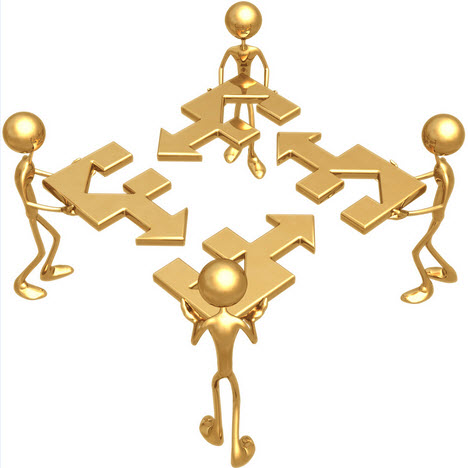 وإرساء قواعد التدريبمتمنيين لكم الاستفادة
ما هى توقعاتكم ؟
يتوقع فى نهاية هذا البرنامج ان يكون المشارك قادرا على:-
يتعرف على مفهوم واهمية وخصائص الاشراف التربوى .
يتعرف على واجبات واهداف الاشراف التربوى .
يتعرف على التاريخ التطورى للاشراف التربوى بالمملكة .
يكتسب اسس الاشراف التربوى .
يتعرف على كيفية النهوض بالاشراف التربوى .
يتعرف على اخلاقيات العمل .
يستخدم اخلاقيات العمل فى الاشراف التربوى .
يتعرف على ميثاق الاخلاقى للاشراف التربوى .
اليوم التدريبى الأول 
الجلسة الأولى
المحتويات
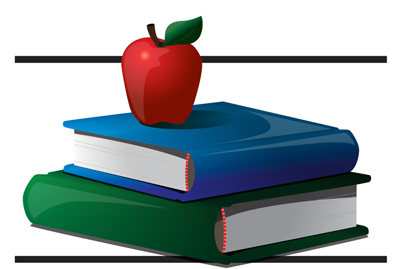 مفهوم المشرف التربوى .
خصائص الاشراف التربوى .
سمات المشرف التربوى .
مهارات المشرف التربوى .
تطور الاشراف التربوى فى المملكة .
اهداف الاشراف التربوى .
اهمية الاشراف التربوى .
تمرين .
اولا : مفهوم الاشراف التربوى :
عملية فنية منظمة تؤديها قيادات لديها خبرات تربوية متنوعة شاملة لمساعدة من هم في موقع العمل رغبة في تمكينهم من النمو المهني والثقافي والسلوكي وكل ما من شأنه أن يرفع مستوى عملية التعليم والتعلم ويزيد من الطاقات الإنتاجية .
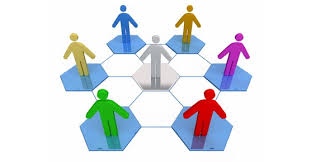 ثانياً: خصائص الإشراف التربوى :
1- انه عملية قيادية تتوافر فيها مقومات الشخصية القوية التي تستطيع التأثير في المعلمين والطلاب وغيرهم ممن لهم علاقة بالعملية التربوية وتعمل على تنسيق جهودهم من اجل تحسين تلك العملية وتحقيق أهدافها .
2 - إنه عملية تفاعلية تتغير ممارستها بتغير الموقف والحاجات التي تقابلها ومتابعة كل جديد في مجال الفكر التربوي والتقدم العلمي .
3- انه عملية تعاونية في مراحلها االمختلفة (من تخطيط وتنسيق وتنفيذ وتقويم ومتابعة) ترحب باختلاف وجهات النظر بما يغطي     على العلاقة السليمة بين المشرف والمعلم وينظم العلاقة بينهما لمواجهة المشكلات التربوية وإيجاد الحلول المناسبة .
4- انه عملية تعني تنمية العلاقات الانسانية والمشاركة الوجدانية    في الحقل التربوي بحيث تتحقق الترجمة الفعلية لمباديء الشورى والاخلاص والمحبة والارشاد في العمل والجدية في العطاء والبعد    عن استخدام السلطة وكثرة العقوبات وتصيد الاخطاء .
5- انه عملية تشجع البحث والتجريب والابداع وتوظف نتائجها لتحسين التعلم وتقوم على السعي لتقيق اهداف واضحة قابلة للملاحظة والقياس . 
6- انه عملية مرنة متطورة تتحرر من القيود الروتينية، وتشجع المبادرات الايجابية وتعمل على نشر الخبرات الجيدة والتجارب الناجحة ،وتتجه إلى مرونة العمل وتنويع الاساليب .
7- انه عملية مستمرة في سيرها نحو الافضل ،لاتبدا عند زيارة مشرف وتنقضي بانقضاء تلك الزيارة بل يتمم المشرف اللاحق مسيرة المشرف السابق .
8- انه عملية تعتمد على الواقعية المدعمة بالادلة الميدانية والممارسة العملية وعلى الصراحة التامة في تشخيص نواحي القصور في العملية التربوية .
9- انه عملية تحترم الفروق الفردية بين المعلمين وتقدرها فتقبل المعلم الضعيف او المتذمر،كما تقبل المعلم المبدع والنشيط .
ثالثاً: سمات المشرف التربوى :
1- التفكير في أهداف التعليم : فمهمته لا تقتصر عن سؤال مرؤوسيه عن سير العمل بل يتجاوز ذلك إلى حثهم على التفكير حيث أن الإشراف العصري يعني استشراف المستقبل .
2- التحسين : التحسين التدريجي أمر مهم فهو أفضل من قفزة كبيرة .
ثالثاً: سمات المشرف التربوى :
1- المبادأة (المبادرة) .
2 - العضوية  .
3 - التمثيل .
4- التكامل .
5 - السيطرة .
6 - التقدير .
7- التكييف والتوافق .
8- المرونة والحيوية .
9- الثقافة الواسعة .
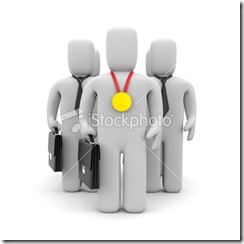 10- سرعة البديهة  .
11- القدوة الحسنة .
12- الالتزام والانضباط .
13- العدالة .
14- الحزم .
15- حسن الخلق .
16- اليقظة والحيطة .
17- قوة الشخصية .
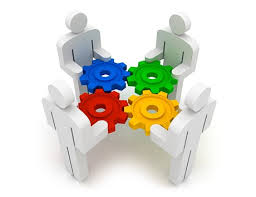 رابعاً: مهارات المشرف التربوى :
1- المهارات الذاتية  . Individualistic skills
2- المهارات الفنية Technical skills .
3- المهارات الإنسانية Human skills .
4- المهارات الإدراكية Connectional skills .
خامساً : تطور الإشراف التربوى فى المملكة:
بدأ الإشراف التربوي في المملكة ونشأ منذ بداية التعليم النظامي ،ومنذ تشكيل أول مجلس للمعارف عام 1346هـ ، وفي هذا التشكيل تم تعيين الهيئة الإدارية والفنية التي تتكون من المفتش الأول والمفتش الثاني والثالث ، واعتبر المفتش الأول مسؤولا   عن تنفيذ واجبات التفتيش .
وعندما تأسست وزارة المعارف في الثامن عشر من شهر ربيع الثاني عام 1373هـ أكملت ما قامت به مديرية المعارف  .
ومنذ ذلك الحين إلى وقتنا الحاضر اتخذ الإشراف التربوي          في المملكة أنماطا تطبيقية متعددة واكب التطور الحضاري الذي شهدته الوزارة خلال فترات زمنية متعاقبة .
سادساً: أهداف الإشراف التربوى :
1-  توجيه المعلم وإرشاده ، ومعاونته على فهم خصائص نمو الأطفال ، وحاجاتهم ، وطرق إشباعها ، ووسائل حل مشاكلهم المختلفة بالأساليب التربوية الحديثة .
2- إشعار المعلم بأنهما زميلان ، مهمتهما التعاون على تحقيق أهداف المدرسة ، في جو من الاحترام المتبادل ، فذلك وحده كفيل بإيجاد جو من التعاون الخلاق بين المعلم والمشرف التربوي، يستطيعان بواسطته معالجة كل ما تجابه المدرسة من مشاكل بيسر وسهولة .
3- جمع الخبرات الجيدة التي يحصل عليها من خلال عمله كمشرف تربوي ، وتعميمها على المدارس للاستفادة منها ، ذلك أن المشرف التربوي بحكم عمله ، واتصاله بالمعلمين ، والاستماع إلى طرق وأساليب تربيتهم وتعليمهم ، يحصل على مجموعة من الخبرات والتجارب التي يمكن الاستفادة منها حين تعميمها .
4- تيسير نجاح المعلم في تحقيق رسالته، عن طريق إيجاد فرص للتدريب ، والاتصال بالحياة ، والقضاء على العزلة الفكرية لدى المعلمين .
5- خلق جو من التفاهم والاحترام المتبادل بين المعلم والمجتمع ، وهذا العمل يتطلب من المشرف التربوي الإلمام بظروف المدرسة والمجتمع ، كي يتمكن من إقناع الطرفين أن عملية التربية والتعليم تخص كلاهما ، وأن النجاح يتوقف على تعاونهما . 
6- تبيان أحسن الطرق والأساليب للمعلم في عرض مواد الدرس على التلاميذ ، وطرق ربطها ببعضها ، بحيث تتلاءم وعقول التلاميذ ، وتتناسب ومستوياتهم ، وتثير فيهم الاندفاع الذاتي وتشبع ميولهم ورغباتهم .
7- التعرف على مستوى التلاميذ في جميع النواحي ، الشخصية ، والعلمية ، وتتبعه ، والإسهام في رفعه والسمو به ، ومن المؤسف أن نجد الكثير من المشرفين التربويين لا يهتمون إلا بالمستوى العلمي ، سواء كان ذلك بالنسبة للمعلم أو التلاميذ ، أما النواحي الأخرى ، والتي هي أكثر أهمية من تلقين التلاميذ لمواد معينة ، فتلك مسألة لا تستحق أي اهتمام  .
8- دفع المعلم إلى دراسة المناهج والكتب المدرسية المقررة ونقدها ، وتبيان جوانبها الإيجابية والسلبية ، وطرق معالجتها ، وبذلك يتحرر فكر المعلم من القيود البالية ، وتجعله يشعر بأنه مساهم فعّال في وضع المناهج وتطويرها .
سابعاً: أهمية الإشراف التربوى :
1- أن التطور السريع في العملية العلمية التربوية يستدعي وجود مشرف تربوي يواكب هذه التطورات والتغيرات ويزود بها المعلمين في الميدان .
2- أن الإنسان بطبيعته الفطرية يحتاج العون والمساعدة فيكون المشرف التربوي هو ذلك الشخص القادر على مساعدة هذا الإنسان المعلم .
3- أن تعيين معلمين جدد وخاصة غير المؤهلين تربوياً منهم يجعلهم يواجهون بعض الصعوبات في مجال عملهم الجديد فهم بحاجة إلى من يسهل لهم تلك الصعوبات وينير لهم طريقهم .
4- أن المعلم القديم بحاجة إلى ن يعلمه بكل ما أستجد في مجال عمله .
5- أن المعلم المنقول من مرحلة تعليمية إلى أخرى أم من تعليم عام إلى تعليم فني أو العكس بحاجة إلى من يعلمه بأهداف وخصائص تلك المرحلة .
6- نظراً لعدم اكتمال نصاب بعض المعلمين في المرحلة الابتدائية خاصة قد يسند إليهم تدريس مواد في غير تخصصهم ، فهم بحاجة إلى مشرف تربوي يعينهم على تدريس تلك المواد .
7- إن المعلم المتميز في مجال عمله بحاجة إلى من يشجعه وينقل خبراته وأفكاره من مدرسة إلى أخرى .
8- إن كل عمل من الأعمال وخاصة الميدانية لابد له من مشرف    أو أكثر فمن الأولى أن يكون لمهنة التعليم مشرف تربوي .
9- أن المعلمين بحاجة مستمرة للتدريب فلا بد من وجود مشرف تربوي يحدد احتياجاتهم ويقوم بتدريبهم .
10- إن كثرة الأعباء على المعلمين من ارتفاع أنصبتهم وزيادة عدد الطلاب وكثرة المواد والأنشطة تتطلب وجود مشرف تربوي يساعدهم على تغلب هذه الأعباء .
يعتبر المشرف التربوي حلقة الوصل بين الميدان والجهاز الإداري سواء في إدارة التعليم أو في الوزارة
تمـرين
اليوم التدريبى الأول 
الجلسة الثانيه
المحتويات
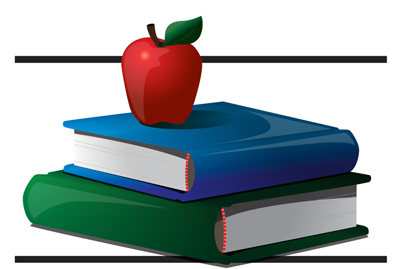 • واجبات المشرف التربوى .
• مجالات الاشراف التربوى .
• اسس الاشراف التربوى .
• الاشراف التربوى بين الواقع والمأمول.
• النهوض بالاشراف التربوى .
• فيديو .
أولاً: واجبات المشرف التربوى :
1- الإحاطة التامة بالمناهج المدرسية ، كي يتمكن من التعرف    على سير العملية التعليمية ، والمستوى الذي وصل إليه التلاميذ ، ومدى إحاطة المعلم بالمادة التي يدرسها .
2- التتبع والدراسة التي تمكنه من التعرف على آخر التطورات    في الأساليب التربوية والتعليمية ، بغية إيصالها بدوره إلى المعلمين للاستفادة منها .
3- الزيارات المتكررة للمدارس ، وفي بداية السنة الدراسية بصورة خاصة أمر ضروري لكي يكون المشرف التربوي .
4- مسك سجل خاص بالمعلمين المسؤول عنهم ، وتدوين كافة المعلومات المتعلقة بهم ، والملاحظات التي تخصهم . ويستطيع المشرف التربوي بواسطة هذا السجل التعرف على المعلمين من جميع النواحي ، مما يسهل عليه مهمته . 
5- تنظيم جدول بأساليب اختبار التلاميذ ، يتمكن بواسطته حين زيارته للصفوف من التوصل إلى أفضل النتائج وأدقها .
6- رسم صورة واضحة ودقيقة للمعلم حين زيارته ، من حيث هندامه ، ومظهره الخارجي ، وشخصيته ، وضبطه للصف ، وأسلوب هذا الضبط ، ومادته ، وطريقة تدريسه ، وأسلوبه في المناقشة ، ومدى تأثر التلاميذ به وتأثره بهم ، ومدى اهتمامه بالفروق الفردية للتلاميذ . 
7- الإطلاع على دفاتر التلاميذ وواجباتهم ، والتعرف على مدى اهتمام المعلم بتصحيحها ، وتناسبها مع مستواهم ووقتهم .
8 ـ الاجتماع بالمعلم بعد انتهاء الدرس بصورة منفردة ، ومناقشة الجوانب الإيجابية والسلبية شرط أن يكون نقد الجوانب السلبية نقداً بناءاً ، بعيداً عن روح التسلط والتحكم ، لأن هذا الأسلوب يشجع المعلم ، ويدفعه إلى ملاقاة النواقص والأخطاء .
9 ـ عقد اجتماع للهيئة التعليمية بعد انتهائه من زيارة كافة المعلمين لعرض ومناقشة الجوانب السلبية والإيجابية التي وجدها خلال زيارته للمدرسة ، ووضع الحلول الصائبة للمشاكل والأخطاء ، وتقديم خلاصة خبرته وتجاربه التي حصل عليها خلال عمله ، وما وجده من أساليب مفيدة ، ونماذج المشاكل التي حصلت في المدارس الأخرى ، وكيف أمكن التغلب على تلك المشاكل ، بغية إفادة المعلمين منها .
10- الإطلاع على النشاط المدرسي اللاصفي ،ومدى اهتمام المعلمين به ، والعقبات التي يجابهونها في إتمام هذا النشاط . 
11- الإطلاع على مكتبة المدرسة ، وما تحتويه من كتب ، ونوعيتها ، ومدى فائدتها للتلاميذ والمعلمين ، ومدى اهتمام المعلمين والتلاميذ بها ، وحركة الاستعارة منها ، والتأكيد على الاهتمام بها ، وتغذيتها بما يستجد من الكتب المفيدة .
12- الإطلاع على محاضر اجتماعات الهيئة التعليمية ، ومدى تطبيق ما ورد فيها من قرارات ، وما لم يتحقق ، والوقوف على الأسباب التي حالت دون تنفيذها ، وتذليل الصعوبات إن وجدت  .
ثانياً: ما يخص مدير المدرسة :
1- التعرف على شخصية مدير المدرسة ، وفاعليته ، وقدراته ، ومدى الاهتمام بواجباته الإدارية والتربوية ، والإطلاع على سجلات المدرسة وفحصها وتدقيقها ، وتدقيق حساباتها وأوجه الصرف فيها . 
2- التعرف عن كثب على علاقة مدير المدرسة بالمعلمين ، ومدى احترامه لهم ، ومدى احترامهم له ، والعمل على تعزيز هذه العلاقات وتوطيدها . 
3- التعرف على علاقة مدير المدرسة بأولياء أمور التلاميذ ، ومدى اهتمامه بهذه العلاقة ، فهذا واجب أساسي لمدير المدرسة ينبغي القيام به إذا ما أيراد النجاح لمدرسته .
4- التعرف على مدى اهتمام مدير المدرسة بزيارات الصفوف ، والإطلاع على سجل الزيارات ، وما دون فيها من ملاحظات عن سير العملية التربوية والتعليمية ، وطبيعي إن لهذا الأمر فائدة كبرى للمشرف التربوي خلال قيامه بمهامه ، لأنه يستطيع الحصول على معلومات دقيقة عن المعلمين ، وعن العملية التربوية والتعليمية .
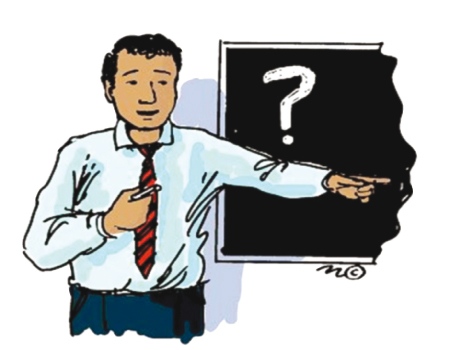 ثالثاً : مجالات الإشراف التربوى :
حصر أهم المجالات التي تندرج في الإشراف التربوي في التالي :- 
1- المعلم .
2- التلميذ .
3- المنهج .
4- البيئة المدرسية .
5- النشاط المدرسي .
6- الوسائل التعليمية .
7- الكتاب المدرسي .
8- المكتبات المدرسية .
9- التقويم .
10- التخطيط المدرسي .
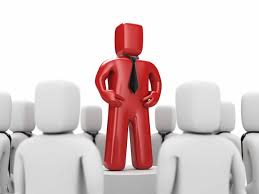 رابعاً: أسس الإشراف التربوى :
1- القياديّة . 
2- العلمية .
3- الشمولية .
4- الاستمرارية .
5- المرونة .
6- الابتكاريه .
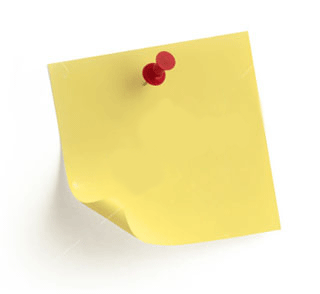 خامساً: النهوض الإشراف التربوى :
إن الأهمية البالغة للإشراف التربوي تتطلب من المشرف أن يخصص الوقت المناسب للقيام بهذه المهمة ، وأن زيارة المدرسة لمرة واحدة ، أو مرتين خلال السنة الدراسية ، وخاصة في مدارس القرى والأرياف ، يقوم خلالها المشرف بالإشراف على سير العملية التربوية والتعليمية خلال ساعات معينة محدودة ، لابُدّ وأن تكون العملية شكلية ، وبالتالي لا يستطيع المشرف التربوي تقييم أعمال المعلمين ، والإدارة ، والتعرف على المستوى الحقيقي للتلاميذ ، وأحوال المدرسة ، والمشاكل التي تجابهها ، والمساهمة في حلها . كما لا تسنح له الفرصة للتعرف على أولياء أمور التلاميذ ، وسماع آرائهم في أوضاع المدرسة ، وبالتالي تغدو عملية الإشراف شكلية محضة .
سادساً : الإشراف التربوى بين الواثع والمأمول :
إن المتأمل في واقع الإشراف التربوي يلمس تحسن أفضل مما كان عليه في مراحله السابقة من خلال ممارسات المشرفين التربويين لأساليبهم فأصبح الإشراف التربوي يركز على تطوير وتحسين أداء المعلمين ، إلا أنه ما زال هناك بعض العقبات التي تواجه الإشراف التربوي والتي تحد من عطاء المشرفين أو مازالت موجودة في الواقع .
تمـريـن
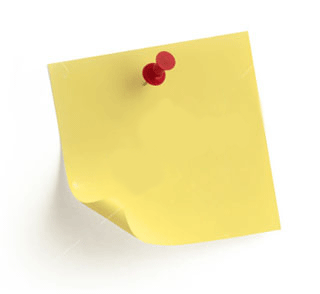 تقييم اليوم الأول
اليوم التدريبى الثاني
الجلسة الأولى
المحتويات
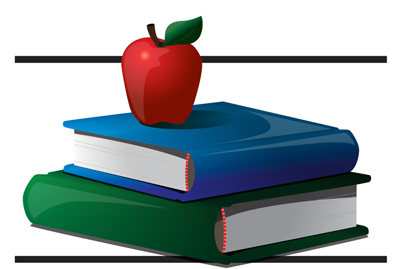 • مفهوم اخلاقيات العمل . 
• اخلاقيات العمل فى الاسلام .
• اخلاقيات العمل ضرورة ادارية .
• ارساء اخلاقيات العمل .
• ترسيخ اخلاقيات العمل .
• عقبات تطبيق اخلاقيات العمل.
• تمرين .
أولاً: مفهوم أخلاقيات العمل :
تمثل مفهوم الأخلاق أو الأخلاقيات مجموعة من القيم والمعايير التي يعتمد عليها أفراد المجتمع في التمييز بين ما هو جيد وما هو سيء , بين ما هو صواب وما هو خطأ , إذن تتركز في مفهوم الصواب والخطأ في السلوك , والأخلاقيات تقدم دليلا – من خلال معاييرها ويمها – على الأنشطة الأخلاقية وغير الأخلاقية , وعلى ما هو مقبول   أوغير مقبول اجتماعيا .
ثانياً : أخلاقيات العمل فى الاسلام :
يوجد تناقض بين أخلاقيات العمل النبيلة التي يدعو لها القران الكريم و الحديث الشريف و بين التطبيق العملي و اليومي لبعض تلك الأخلاقيات الإسلامية حول العمل .
فأخلاقيات العمل في الإسلام وما تدعو إلية الحكمة العربية والإسلامية المحلية التقليدية هي مبادئ  متلازمة و متوافقة مع بعضها البعض و لا يجب أن تكون متناقضة .
ثالثاً: أخلاقيات العمل ضرورة إدارية :
على الرغم من أن كل شخص ينبغي أن يَتَحلَّى بأخلاقيات العمل فإن إدارة المنظمة لابد أن تضع ضوابط وجزاءات تجعل الموظفين يلتزمون بأخلاقيات العمل. فقد تجد من الموظفين من هو مؤمنٌ بأخلاقيات العمل ومنهم من لا يكترث بها.
 ولكن من مصلحة المنظمة أن تجعل الكُل يلتزم بها بناء على لائحة أو ميثاق توضح أخلاقيات العمل من منظور المنظمة بحيث تكون ملزمة لكل العاملين وبحيث تكون هناك عقوبة رادعة لمن يخالفها .
أهم مصادر الأخلاقيات فى الإدارة هى :
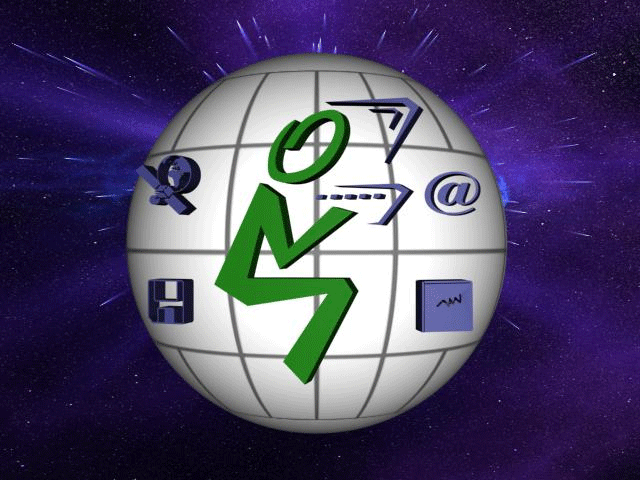 1- التعاليم الدينية .
2- الإلزام .
3- المسئولية .
4- الجزاء .
5- رقابة الضمير .
6- العدالة الإدارية .
7- الإستقامة .
8- القوانين والأنظمة .
رابعاً: إرساء أخلاقيات العمل فى المنظمة:
إتباع الأخلاق هو أمر يجب أن يحرص عليه كل شخص ولكن إدارة المؤسسة لن تعتمد على مدى التزام العاملين بأخلاقيات العمل بناء على قناعاتهم الشخصية بل هي بحاجة لأن تُلزمَهم بذلك كجزء من مُتطلبات العمل. فكما أوضحت فإن عدم الالتزام بأخلاقيات العمل يؤثر على أداء المؤسسة وبالتالي فلابد لها من الحرص على تطبيقها.
خامساً: ترسيخ أخلاقيات العمل :
لا يشك أحد في أن هناك خللاً ما في تطبيق أخلاقيات المهنة        في القطاعين العام والخاص ، ويدل لذلك الإحصائيات العالمية والمحلية ، ومن ذلك على سبيل المثال: 
• نشرت جريدة المدينة السعودية أن 69 % من موظفي الدوائر الحكومية متسيبون في عملهم ، وأن 54 % منهم يخرجون أثناء الدوام الرسمي لقضاء مصالح شخصية ، وأن 60 % يخرجون قبل نهاية الدوام .
وسائل ترسيخ أخلاقيات المهنة
1- تنمية الرقابة الذاتية .
2- وضع الأنظمة الدقيقة التي تمنع الاجتهادات الفردية الخاطئة 
3- القدوة الحسنة .
4- تصحيح الفهم الديني والوطني للوظيفة .
5- محاسبة المسؤلين ، والموظفين .
6- التقييم المستمر للموظفين .
سادساً: عقبات تطبيق أخلاقيات المهنة:
1- عدم تطبيق العقوبات :
2-غياب القدوة الحسنة . 
3- ضعف الحسّ الديني والوطني : وتغليب المصلحة الشخصية على المصلحة العامة . 
4- عدم وجود ، أو وضوح ، أو تفعيل النظام . 
5- فقدان روح التفاهم بين المسؤل والموظفين .
تمـريـن
اليوم التدريبى الثاني
الجلسة الثانيه
المحتويات
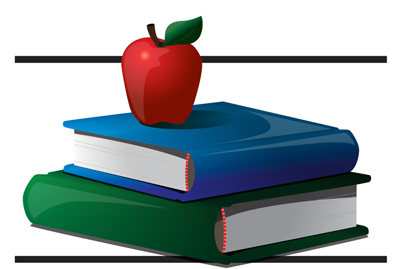 • العلاقة بين المهنة والاخلاق .
• انواع القيم الاخلاقية .
• الضوابط النظامية للمهنة .
• ميثاق اخلاق العمل التربوى .
• الاخلاق المهنية للاشراف التربوى .
• حالات عملية .
أولاً: العلاقة بين المهنة والأخلاق :
أخلاق المهنة أو آداب المهنة بالإنجليزية: Professional Ethics
    هي مجموعة من القواعد والآداب السلوكية والأخلاقية التي يجب أن تصاحب الإنسان المحترف في مهنته تجاه عمله، وتجاه المجتمع ككل، وتجاه نفسه وذاته.
ثانياً: أنواع القيم الأخلا قية:
انواع القيم الاخلاقية : 
تصنيف قاموس ويبستر Webster Dictionary :
- القيم الأخلاقية، مثل: الصدق والأمانة والنزاهة والإخلاص و....
- القيم المجتمعية، مثل: التعاون والعمل التطوعي والمساعدة و...
- القيم الفكرية، مثل: حب الفضول والتروي والعقلانية و...
- القيم السياسية، مثل: إيثار المصلحة العامة والمواطنة و...
2- وهناك تصنيف آخر يصنف القيم كما يأتي:
القيم الأخلاقية الإنسانية
مثل: الصدق والأمانة والنزاهة والمساواة والعدالة والتسامح والحرية والمحافظة على البيئة ...
القيم الاجتماعية
 مثل: التعاون والمساعدة والتعاطف والاحترام وتحمل المسؤولية 
القيم المعرفية أو العقلية
مثل: الفضول والعقلانية والدقة والموضوعية...
القيم الوطنية
مثل: المواطنة الصالحة والتضحية في سبيل الوطن .
القيم الشخصية
مثل: الصبر والثقة بالنفس والشجاعة ...
القيم الجمالية
مثل: الميل إلى الفن والإبداع والتناسق......
ثالثاً: الضوابط النظامية للمهنة :
فقد حرصت الدولة حفظها الله انطلاقاً من مسؤولياتها في تسيير أمور الناس وجلب المصالح لهم ودفع المضار عنهم وإقامة القسط في حقوق الله وحقوق العباد أن تولى تسيير هذه الأمور إلى أشخاص أكفاء فسنت الأنظمة في ذلك والمتمثلة في أنظمة الخدمة المدنية ولوائحها التنفيذية فيما يخص الوظائف الحكومية ونظام العمل والعمال فيما يخص الأعمال الأهلية فمن أهم الضوابط النظامية للوظائف :
الجدارة .
حسن السيرة والسلوك .
اللياقة الصحية
مراعاة اللياقة الأدبيية
رابعاً: ميثاق أخلاق العمل التربوى :
الميثاق الاخلاقي : 
هو ميثاق اخلاقيات العمل بوظيفة مرشد تربوي في المدرسة
يلتزم العاملون في وظيفة مرشد تربوي في المدرسة عند تقديم الخدمات الارشاد النفسي والتربوي بالواجبات والمسؤليات المهنية والتي تعتبر ميثاق اخلاقيات العمل وهي الاتي :
1- يتوجب على المرشدين التربويين في المدارس قراءة وفهم واستيعاب الميثاق الاخلاقي والتقيد بمضمونه والاقرار بالالتزام به .
2- يجب المرشدين التربويين في المدارس افادة المجتمع ومراعاة الصالح العام والشرائع والقوانين .
3- يقدم المرشدين التربويين في المدارس خدماتهم في حدود الخبرة والمعرفة لكل منهم والعمل على التطوير في هذا المجال .
4- ان يكون المرشدين التربويين في المدارس يحملون المؤهلات العلمية والعملية المناسبة لممارسة مهنة الارشاد وذلك من خلال الحصول على المؤهل العلمي في مجال التخصص بمسماه المهني .
5- يسعى المرشدين التربويين في المدارس الى التقدم والتطور في مجال العمل والحصول على المعرفة اللازمة لتحقيق اهداف البرامج الارشادية.
6- ينبغي ان يكون المرشدين التربويين في المدارس بعيدين عن جميع اشكال التمييز والتعصب الديني والطائفي وغيرها من اشكال التعصب للجنس والسن والعرق واللون والموقع الجغرافي .
7- يحترم المرشد التربوي القيم والاتجاهات والاراء وحقوق الاخرين ولا يجوز التفرقة .
8- على المرشدين التربويين في المدارس مصارحة المسترشد بحدود امكانياته المهنية دون المبالغة
9- في حال شعور المرشدين التربويين في المدارس عن عدم قدرتهم تقديم الخدمات الارشادية بسبب النواحي الجسمية او الوجدانية عليهم ان يتوقفوا عن تقديم الخدمات  .
10- في حال شعور المرشدين التربويين في المدارس بعدم استفادة المسترشد من الجلسات الارشادية وبعد استشارة المسؤولين ذات العلاقة بالعمل الارشادي وتم اقتراح التحويل للمسترشد مع التأكيد على وجود بديل مناسب للمسترشد ينهون العلاقة الارشادية مع المسترشد .
11- علاقة المرشدين التربويين في المدارس مع المسترشد يجب ان تكون موضوعية متوازنة مع المسترشد و اساسها الصدق والوضوح وعدم الاستفادة او الكسب من هذه العلاقة  .
12- يجب ان يتجنب المرشدين التربويين في المدارس العلاقات الشخصية مع العاملين معهم في المدرسة او المؤسسة وتؤثر على علاقاتهم الارشادية مع من يكون ذو صلة قرابة معهم .
13- يحظر على المرشدين التربويين في المدارس بناء علاقات شخصية خاصة مع المسترشد يشوبها الاستغلال المادي او المعنوي او الجنسي .
14- يجب على المرشدين التربويين في المدارس المحافظة على اسرار وخصوصية المسترشد وبحال كان هناك ضرورة للتواصل مع اسرة المسترشد عليه اخذ موافقته .
15- المرشدين التربويين في المدارس عليهم ان يتقنوا ويجيدوا استخدام اساليب مهنية .
16- على المرشدين التربويين في المدارس ان يحترموا الاتجاهات النظرية مع السمترشدين حتى لو اختلفت الاراء.
17- في حال تم نقل المرشد التربوي من مدرسة الى اخرى ضرورة توضيح ذلك للطالب الذي سيتم انهاء العلاقة المهنية معه واستشارته لتحويل ملفه الى المرشد الجديد .
خامساً: الأخلاق المهنية للاشراف التربوى :
على المشرف التربوي أن يتذكر أن طبيعة عمله تقوم على هذه الأخلاقيات والتي من أهمها ما يلي :
1- الإخلاص لله .
2- القدوة الحسنة .
3- الصدق .
5- التحلي بالأخلاق الفاضلة والحميدة .
6- العدل والمساواة .
7- الشجاعة ..
8- الصبر واحتمال الغضب .
9- التشجيع .
10- التعاون .
11- الشورى .
12- المسؤولية .
13- الرحمة .
تمريـن
شكراً لكم